Сочинение-рассуждение по тексту О.А.Чувакина «У счастья нет единого точного определения…» (текст №32)
Файдыш И.И.,                      учитель русского языка и литературы
Об авторе текстаОлег Анатольевич Чувакин
(09.03.1970, живёт в Тюмени)       Прозаик, критик. Пишет с 2002 года, печатается с 2003 года.
Электронные книги: http://samlib.ru/c/chuwakin_o_a.
Бумажные книги: «Вторая премия» (Тюмень, 2005; «Сердце по имени Виктор» (Тюмень, 2010). 
Лауреат конкурса «Литературная критика» (2009 г., Москва, I место).
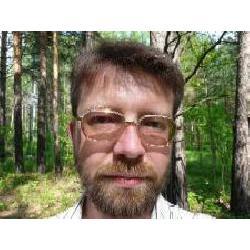 Определяем стиль текста и тип речи
Стиль текста
Публицистический

Тип речи
Рассуждение
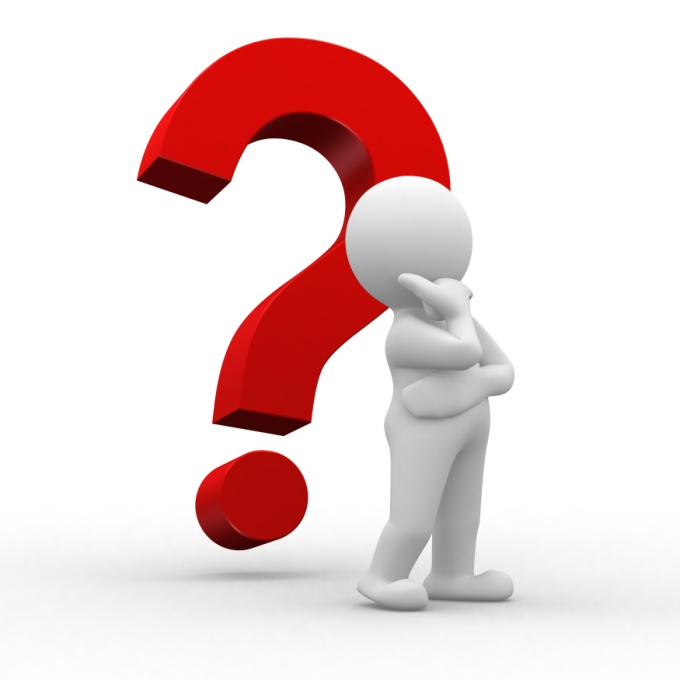 Определяем микротемы и тезисы абзацев
1. У счастья нет единого точного определения, и мы часто опрощаем его, смешивая с удовольствием. Однако удовольствие стремится к удовлетворению, счастье же неразрешимо. Человек чувствует счастье при служении цели, от служения, а не получает в итоге служения, как награду. Счастье — не осуществление чуда, счастье — присутствие чуда.
Определяем микротемы и тезисы абзацев
1. У счастья нет единого точного определения, и мы часто опрощаем его, смешивая с удовольствием. Однако удовольствие стремится к удовлетворению, счастье же неразрешимо. Человек чувствует счастье при служении цели, от служения, а не получает в итоге служения, как награду. Счастье — не осуществление чуда, счастье — присутствие чуда.
Определяем микротемы и тезисы абзацев
У счастья нет единого точного определения.

Удовольствие стремится к удовлетворению, счастье же неразрешимо.

Человек чувствует счастье при служении цели, а не как награду.
Определяем микротемы и тезисы абзацев
2. Счастье есть непременная принадлежность уникального, ни в ком не повторяемого человеческого предназначения, неотделимая его составляющая. Счастье есть чудесное излучение смысла жизни, указывающее на единственный путь человека и не затрагивающее путей чужих. Излучение счастья не падает вовне, оно даёт глубоко внутренний, личный свет, видимый одному тому, кому он адресован.
Определяем микротемы и тезисы абзацев
2. Счастье есть непременная принадлежность уникального, ни в ком не повторяемого человеческого предназначения, неотделимая его составляющая. Счастье есть чудесное излучение смысла жизни, указывающее на единственный путь человека и не затрагивающее путей чужих. Излучение счастья не падает вовне, оно даёт глубоко внутренний, личный свет, видимый одному тому, кому он адресован.
Определяем микротемы и тезисы абзацев
Счастье есть чудесное излучение смысла жизни, указывающее на единственный путь человека и не затрагивающее путей чужих.
Определяем микротемы и тезисы абзацев
3. Счастью нет источников, кроме смысла жизни, нет ему субститута, нет эрзаца. Дерзкие волевые приказы, ухищрения натренированного разума не создадут чувства, годящегося вместо счастья, не прекратят неустранимого стремления человека жить осмысленно, и тот, кто отказался от своего пути, будет по-прежнему рассчитывать на счастье. 
Субституты (от лат.  substitutio  –   замена)  –  взаимозаменяемые товары.
Эрзац (от нем. ersatz – замена) – неполноценный заменитель чего-либо, суррогат.
Определяем микротемы и тезисы абзацев
3. Счастью нет источников, кроме смысла жизни, нет ему субститута, нет эрзаца. Дерзкие волевые приказы, ухищрения натренированного разума не создадут чувства, годящегося вместо счастья, не прекратят неустранимого стремления человека жить осмысленно, и тот, кто отказался от своего пути, будет по-прежнему рассчитывать на счастье. 
Субституты (от лат.  substitutio  –   замена)  –  взаимозаменяемые товары.
Эрзац (от нем. ersatz – замена) – неполноценный заменитель чего-либо, суррогат.
Определяем микротемы и тезисы абзацев
Счастью нет источников, кроме смысла жизни
Определяем микротемы и тезисы абзацев
3. Надежда обрести счастье вступит у него в конфликт с невозможностью жить счастливо, ибо при выборе чужого пути личный смысл остаётся в стороне, и, значит, в стороне остаётся счастье. Чужая дорога ведёт к бессмысленному существованию, проходящему под знаком посторонней, заимствованной цели, а в бессмысленном, пустом существовании не может быть счастья, так как нет источника для его излучения.
Определяем микротемы и тезисы абзацев
3. Надежда обрести счастье вступит у него в конфликт с невозможностью жить счастливо, ибо при выборе чужого пути личный смысл остаётся в стороне, и, значит, в стороне остаётся счастье. Чужая дорога ведёт к бессмысленному существованию, проходящему под знаком посторонней, заимствованной цели, а в бессмысленном, пустом существовании не может быть счастья, так как нет источника для его излучения.
Определяем микротемы и тезисы абзацев
Чужая дорога ведёт к бессмысленному существованию, а в пустом существовании не может быть счастья, так как нет источника для его излучения.
Определяем микротемы и тезисы абзацев
4. Человек, мнящий, будто он вправе выбрать, назначить себе дорогу из множества дорог, не столько обкрадывает кого-то, сколько ворует у себя. Он оставляет позади, утрачивает на мнимом распутье главное. Он отнимает у себя то, к чему расположено его сердце и склонен ум, лишает себя того, что открылось ему некогда как основное и всеохватывающее занятие, которому следовало посвятить жизнь. Не осмеливаясь поступить по-своему, отправиться за собственным смыслом, а пуще опасаясь упустить преимущества, какими бойко и изобретательно воспользовались окружающие, наследившие с краю чужих дорог, он поддаётся соблазну головокружительного выбора, кажется, и созданного ради того, чтобы человек не ошибся, чтобы мог взять себе занятие такое, что оказалось бы ещё лучше, счастливее,                         главнее главного…
Определяем микротемы и тезисы абзацев
4. Человек, мнящий, будто он вправе выбрать, назначить себе дорогу из множества дорог, не столько обкрадывает кого-то, сколько ворует у себя. Он оставляет позади, утрачивает на мнимом распутье главное. Он отнимает у себя то, к чему расположено его сердце и склонен ум, лишает себя того, что открылось ему некогда как основное и всеохватывающее занятие, которому следовало посвятить жизнь. Не осмеливаясь поступить по-своему, отправиться за собственным смыслом, а пуще опасаясь упустить преимущества, какими бойко и изобретательно воспользовались окружающие, наследившие с краю чужих дорог, он поддаётся соблазну головокружительного выбора, кажется, и созданного ради того, чтобы человек не ошибся, чтобы мог взять себе занятие такое, что оказалось бы ещё лучше, счастливее,                         главнее главного…
Определяем микротемы и тезисы абзацев
Человек , думающий, будто он вправе выбрать или назначить себе жизненный путь, ворует у себя.
Он отнимает у себя то, к чему расположено его сердце и склонен ум, лишает себя того единственного занятия, которому следовало посвятить жизнь.
Он поддаётся соблазну головокружительного выбора.
Определяем микротемы и тезисы абзацев
5. Нельзя выбрать смысл жизни, назначить его себе, переменить, как костюм, нельзя окунуться в смыслы, как в морские волны, нельзя поставить, как в казино, на подвернувшийся смысл, будто бы выигрышный. Человек не вместилище множественных смыслов, но проводник смысла единственного, и выбор для человека — не благо, а опасное искушение, за которым зияет выход в несчастье.
Определяем микротемы и тезисы абзацев
5. Нельзя выбрать смысл жизни, назначить его себе, переменить, как костюм, нельзя окунуться в смыслы, как в морские волны, нельзя поставить, как в казино, на подвернувшийся смысл, будто бы выигрышный. Человек не вместилище множественных смыслов, но проводник смысла единственного, и выбор для человека — не благо, а опасное искушение, за которым зияет выход в несчастье.
Определяем микротемы и тезисы абзацев
Нельзя выбрать смысл жизни, назначить его себе, переменить, как костюм.
Человек не вместилище множественных смыслов, но проводник смысла единственного.
Выбор для человека — не благо, а опасное искушение.
Определяем микротемы и тезисы абзацев
6. Смысл жизни, верный свой путь человек должен найти, обнаружить, но не выбрать, не предпочесть. Выбор — порождение разума, он рационален и механистичен, его может сопровождать успех, но никогда ему не сопутствует счастье.

7. Выбравший — несчастлив, нашедший — счастлив.
Определяем микротемы и тезисы абзацев
6. Смысл жизни, верный свой путь человек должен найти, обнаружить, но не выбрать, не предпочесть. Выбор — порождение разума, он рационален и механистичен, его может сопровождать успех, но никогда ему не сопутствует счастье.

7. Выбравший — несчастлив, нашедший — счастлив.
Определяем микротемы и тезисы абзацев
Смысл жизни, верный свой путь человек должен найти, обнаружить, но не выбрать, не предпочесть. 

Выбравший — несчастлив, нашедший — счастлив.
Определяем микротемы и тезисы абзацев
8. Человек, неосознанно или сознательно гасящий лучи своего счастья, истребляющий в себе личное предназначение, со временем разлагается духовно, уничтожает себя как личность, предается отупляющим ощущениям несостоятельности и абсурдности бытия.
Определяем микротемы и тезисы абзацев
8. Человек, неосознанно или сознательно гасящий лучи своего счастья, истребляющий в себе личное предназначение, со временем разлагается духовно, уничтожает себя как личность, предается отупляющим ощущениям несостоятельности и абсурдности бытия.
Определяем микротемы и тезисы абзацев
Человек, неосознанно или сознательно гасящий лучи своего счастья, истребляющий в себе личное предназначение, уничтожает себя как личность.
Определяем микротемы и тезисы абзацев
9. Человек, не ослеплённый блеском выбора, не приемлет иного пути, нежели тот, что ему предназначен. Чужой дороги он страшится больше смерти, ибо и смерть счастлива лишь на дороге своей. Если же наступает в жизни этого человека день, когда он спрашивает себя: выбрать ему и выжить или найти и умереть, то и здесь нет для него противопоставления, нет выбора: правильным будет только умереть.
Определяем микротемы и тезисы абзацев
9. Человек, не ослеплённый блеском выбора, не приемлет иного пути, нежели тот, что ему предназначен. Чужой дороги он страшится больше смерти, ибо и смерть счастлива лишь на дороге своей. Если же наступает в жизни этого человека день, когда он спрашивает себя: выбрать ему и выжить или найти и умереть, то и здесь нет для него противопоставления, нет выбора: правильным будет только умереть.
Определяем микротемы и тезисы абзацев
Чужой дороги он страшится больше смерти, ибо и смерть счастлива лишь на дороге своей.
Тезисный план
У счастья нет единого точного определения.
Удовольствие стремится к удовлетворению, счастье же неразрешимо.
Человек чувствует счастье при служении цели, а не как награду. 
Счастье есть чудесное излучение смысла жизни, указывающее на единственный путь человека и не затрагивающее путей чужих
Счастью нет источников, кроме смысла жизни
Чужая дорога ведёт к бессмысленному существованию, а в пустом существовании не может быть счастья, так как нет источника для его излучения.
Тезисный план
7.    Нельзя выбрать смысл жизни, назначить его себе, переменить, как костюм.
8.    Человек не вместилище множественных смыслов, но проводник смысла единственного.
9.    Выбор для человека — не благо, а опасное искушение.
10.  Смысл жизни, верный свой путь человек должен найти, обнаружить, но не выбрать, не предпочесть. 
11.  Выбравший — несчастлив, нашедший — счастлив.
12.  Человек, неосознанно или сознательно гасящий лучи своего счастья, истребляющий в себе личное предназначение, уничтожает себя как личность.
13.  Чужой дороги он страшится больше смерти, ибо и смерть счастлива лишь на дороге своей.
От позиции автора к проблеме
Выявите основную мысль текста 
Запишите её в виде законченного предложения
Определите, на какой вопрос отвечает это предложение  
Запишите этот вопрос, который и является проблемой
Проблема – позиция автора
ПРОБЛЕМА
Какого  человека можно назвать счастливым? 

ПОЗИЦИЯ АВТОРА
Счастлив только тот человек, который верно нашел свой путь, личное предназначение.
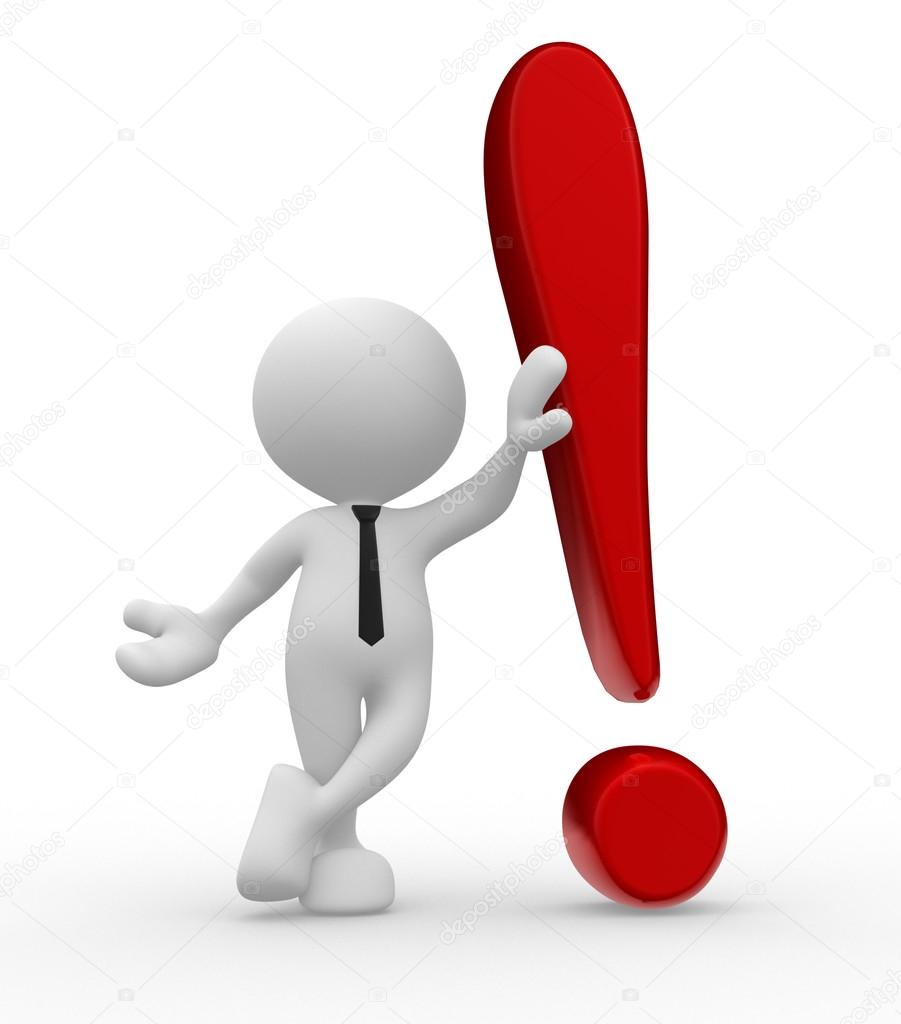 Проблема – позиция автора
ПРОБЛЕМА
 Что является источником счастья?

ПОЗИЦИЯ АВТОРА
«Счастью нет источников, 
кроме смысла жизни».
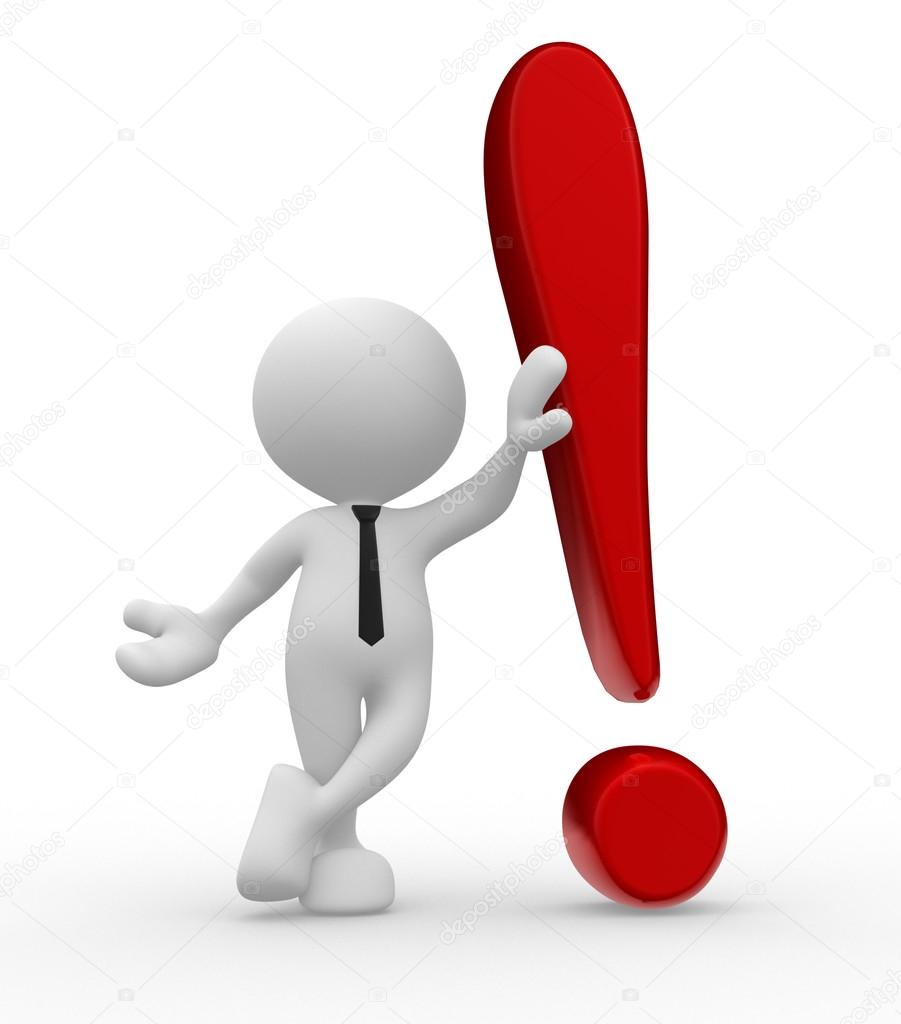 Комментарий
Комментарий – пояснительные замечания, рассуждения по поводу выделенной  проблемы текста (пример + пояснение). Мы должны пройти по тексту "вслед за автором", понять, как автор раскрывает сформулированную проблему. Комментарий  должен связать проблему с авторской позицией, опираться на прочитанный текст.
Комментарий
Понять разницу между счастьем и удовольствием порой бывает очень трудно, так как «у счастья нет единого точного определения». Видимо, поэтому одни ищут счастье в успешной карьере и материальном достатке, другие – в удачном браке или душевном покое. Однако автор обращает наше внимание на то, что только «при служении цели», а не в награду за ее достижение  человек «чувствует счастье»;  удовольствие же  лишь «стремится  к удовлетворению». Счастливый человек, по мнению писателя, озарен внутренним светом, видимым только ему, потому что нашел «то, к чему расположено его сердце и склонен                           ум» и посвятил этому всю жизнь.
Позиция автора
Всей логикой рассуждения автор убедительно доказывает:  счастлив только тот человек, который верно нашел свой путь, личное предназначение, потому что «счастью нет источников, кроме смысла жизни».
Собственная позиция
Позиция автора кажется мне весьма убедительной. Хотя поиск жизненного пути может сопровождаться трудностями, ошибками и разочарованиями, это единственный способ постичь себя и обрести счастье.
ТЕЗИС, ТРЕБУЮЩИЙ ДОКАЗАТЕЛЬСТВА
Аргументы
Литературные герои в поисках смысла жизни:
Пьер Безухов и Андрей Болконский           в романе Л.Н. Толстого «Война и мир»;
Григорий Александрович Печорин в романе М.Ю. Лермонтова «Герой нашего времени»;
Илья Ильич Обломов в романе                     И.А. Гончарова «Обломов»;
Евгений Онегин в романе А.С. Пушкина «Евгений Онегин».
Вывод
Вывод – другая мысль, вытекающая из главной. Между главной мыслью и хорошим выводом всегда можно поставить слово «значит».
Вывод не должен повторять главную мысль. Если  вы другими словами или (ещё хуже) теми же словами в  последнем абзаце выразили свою основную мысль – это не вывод.
В заключении уместно показать своё отношение к  доказанной мысли (Вот мы  убедительно доказали … И что из этого следует? Что нам даёт доказанный тезис? К чему это побуждает меня?)
Вывод
Предложенный для анализа текст побудил меня к серьезным размышлениям о том, что счастливым делают человека не внешние обстоятельства (положение в обществе, деньги, карьера), а внутреннее осознание своего предназначения и стремление следовать этим единственно верным путем.
Успехов на экзамене!
Желаю вам, чтобы сила вашей мысли, 
умноженная на напряжение нервов 
и сопротивление лени, 
в сумме с энергией  были равны           5 баллам!
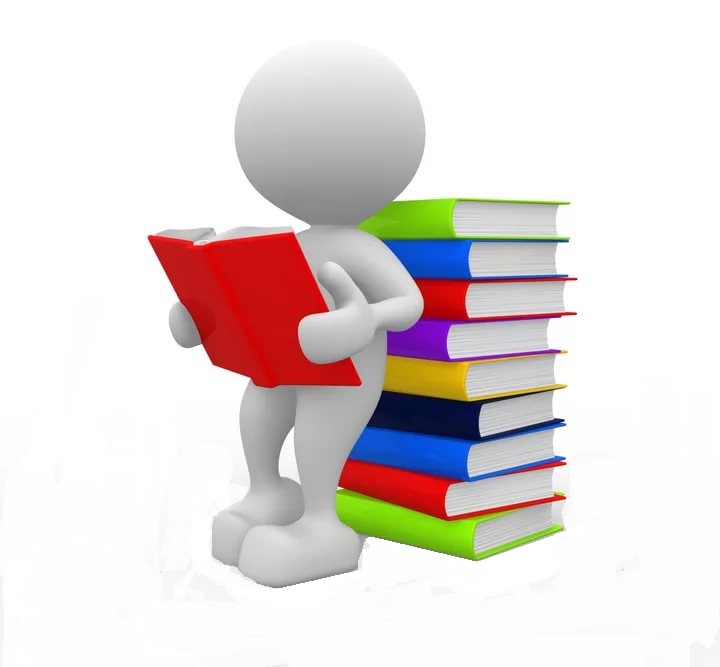 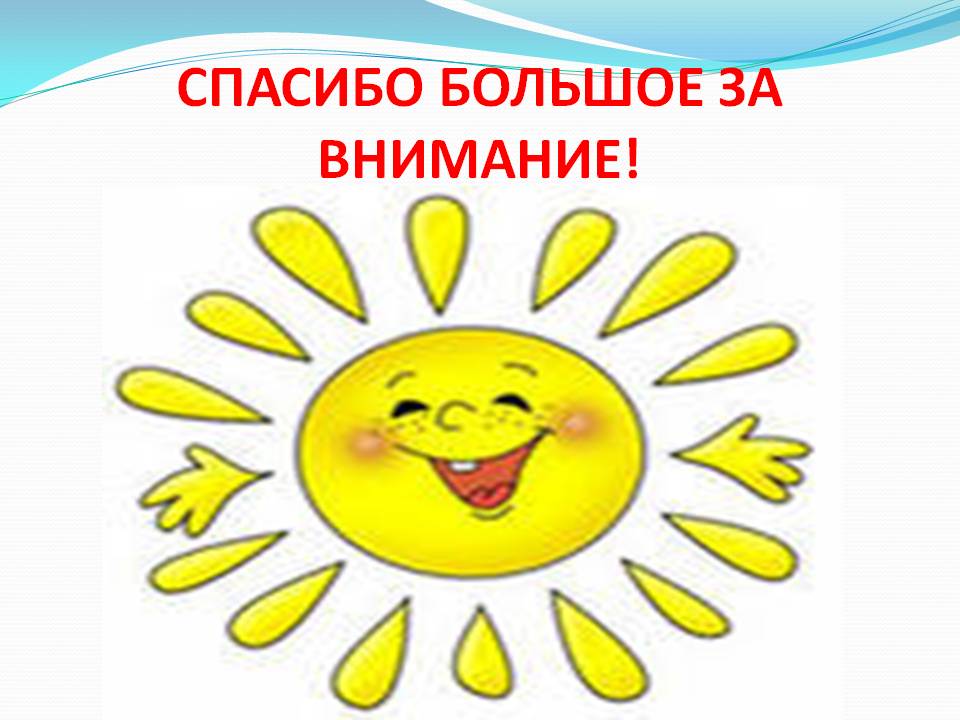 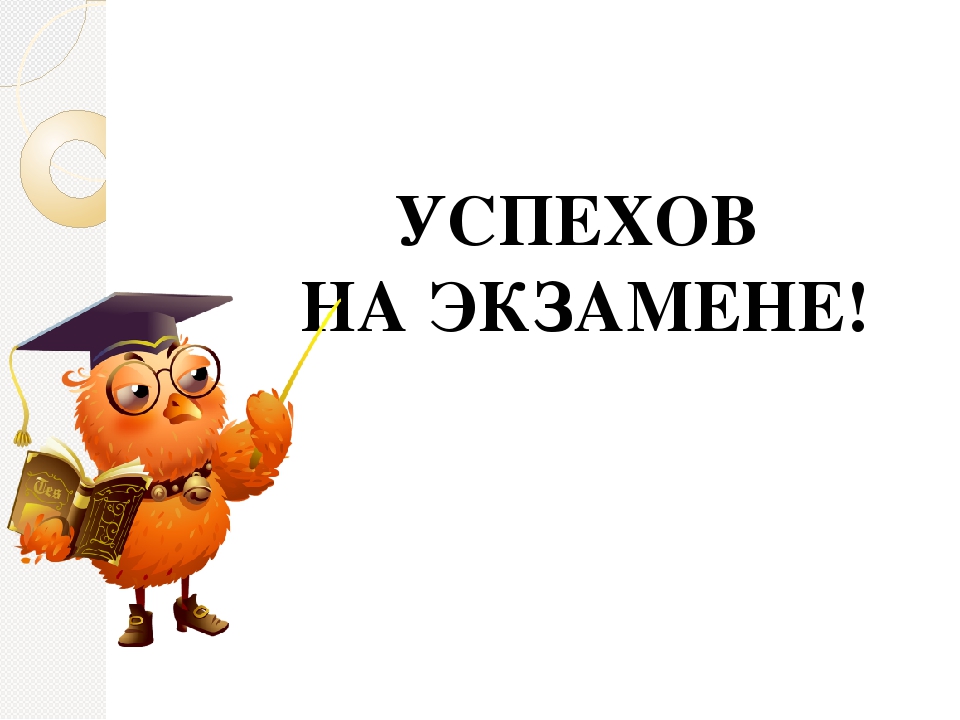 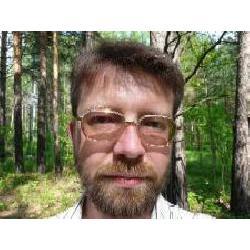 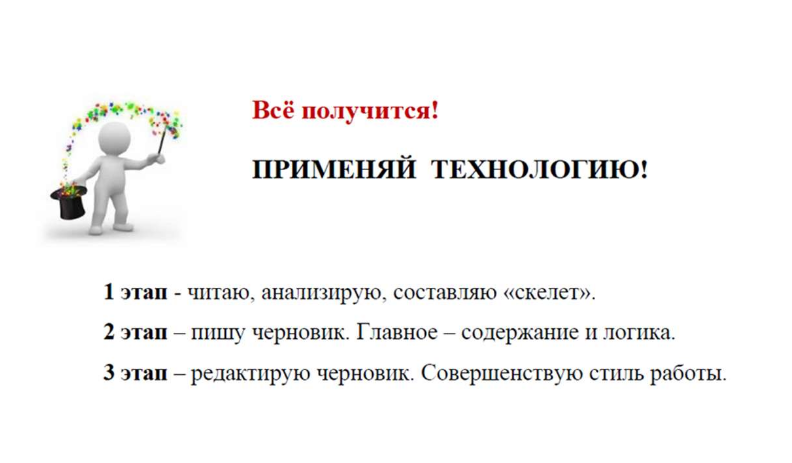 https://mogu-pisat.ru/webinar/ skol/sochinenie_EGE_2019/
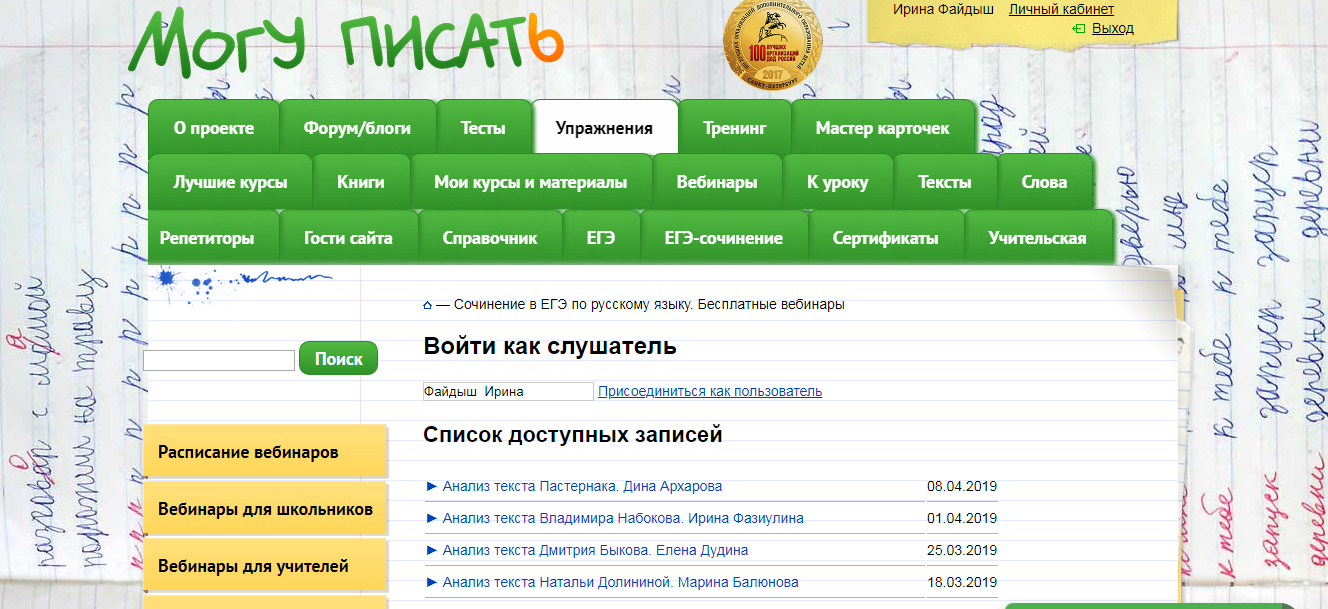